Nature Recovery Targetsfor Wales
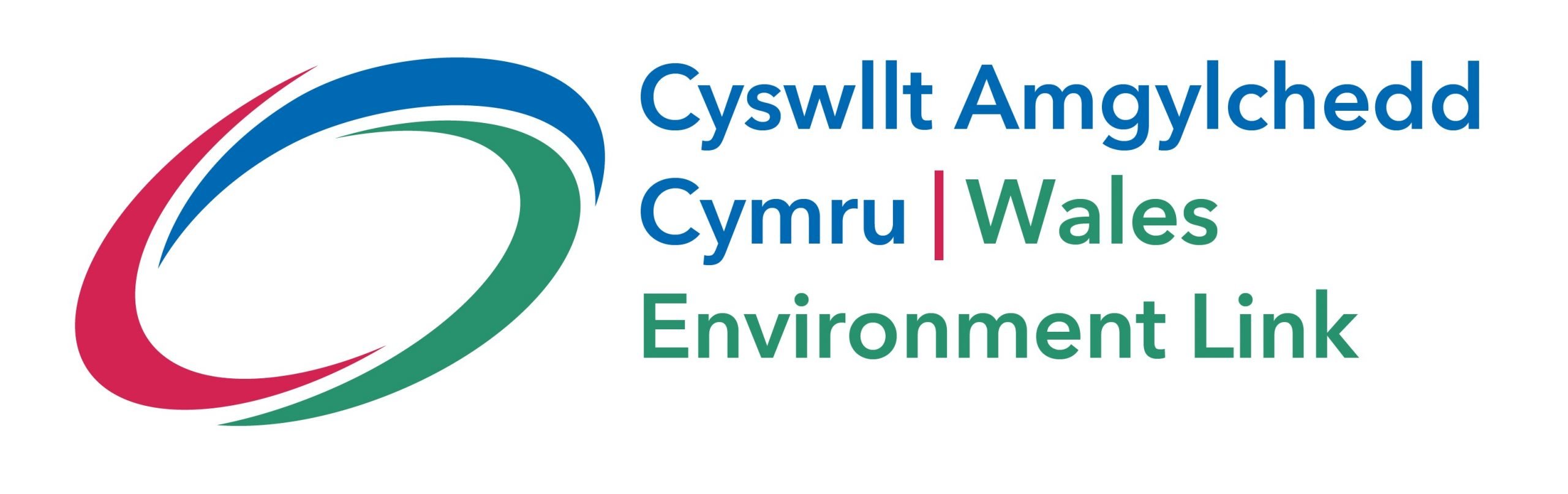 meriel.harrison@rspb.org.uk
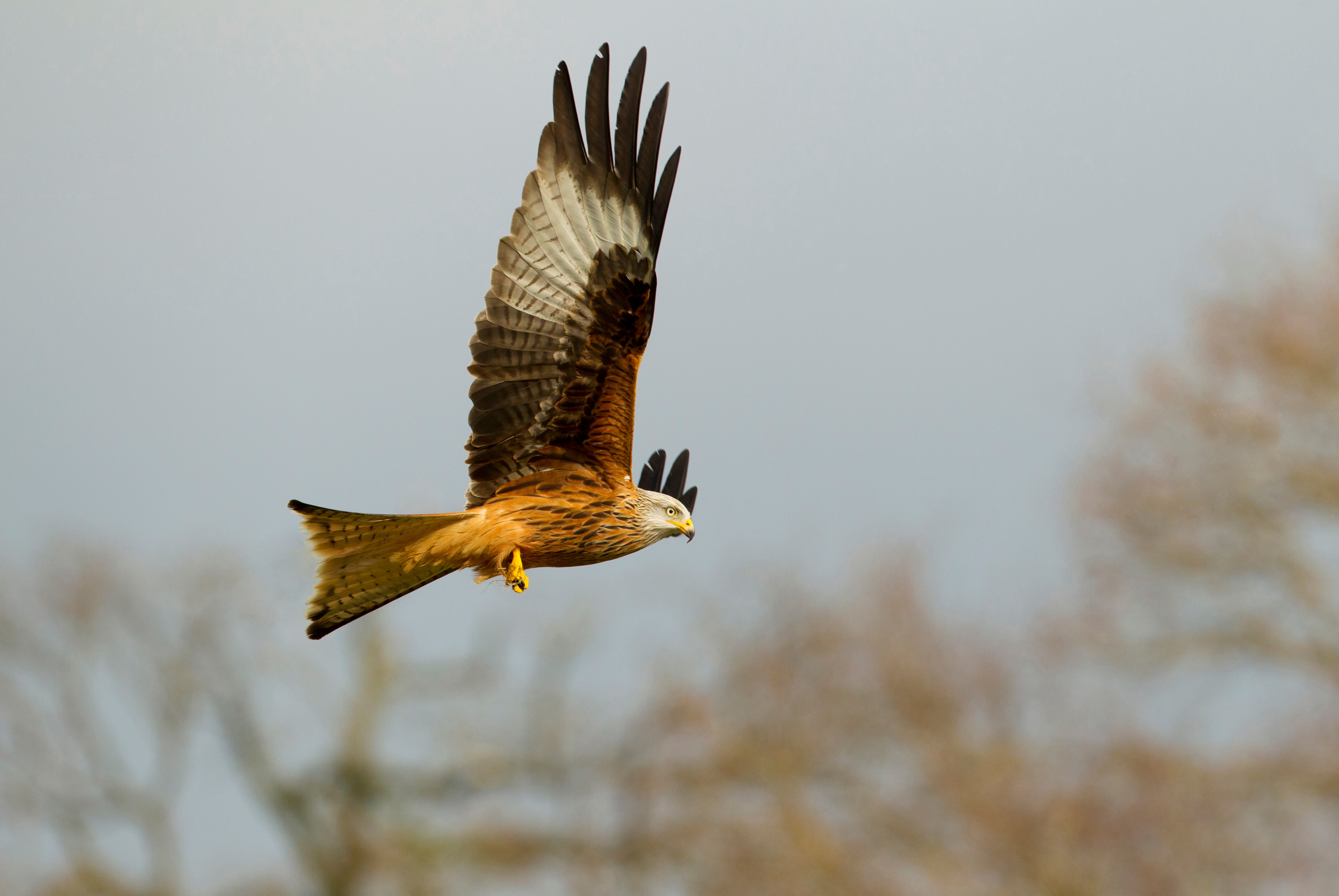 June 2021Senedd declares a nature emergency and calls on the Welsh Government to introduce legally binding requirement to reverse biodiversity loss through statutory targets
December 2021
Co-operation agreement says that Labour and Plaid Cymru agree that “targets… have a role to play in helping to protect and restore biodiversity for species and habitats in our terrestrial and marine environments”
What level of ambition does Wales have?


Well-being of Future Generations (Wales) Act 2015 and Environment (Wales) Act 2016 are forward-looking, but lack formal architecture to set targets and drive delivery

The Welsh Government has endorsed the ‘30x30’ target and commissioned a Biodiversity Deep Dive to provide recommendations for how this can be achieved

An ambitious National Milestone for biological diversity has been proposed – but this is not the same as a legally-binding target
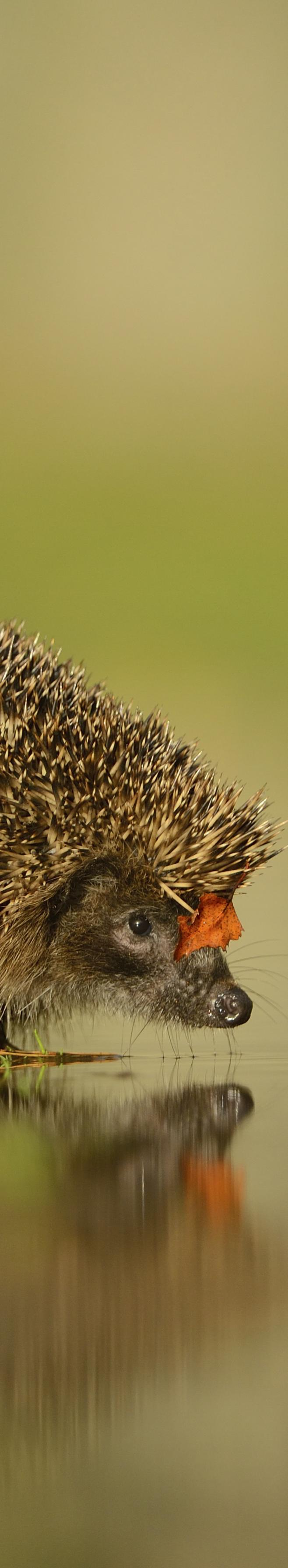 Intra-UK divergence
Added complexity, especially in border areas where sites and designations cover both Wales and England

Concerns over knock-on impacts for Wales of any regulatory weakening from Westminster

Potential difficulties for reporting contributions to global targets

Divergence needs to be a race to the top, not to the bottom
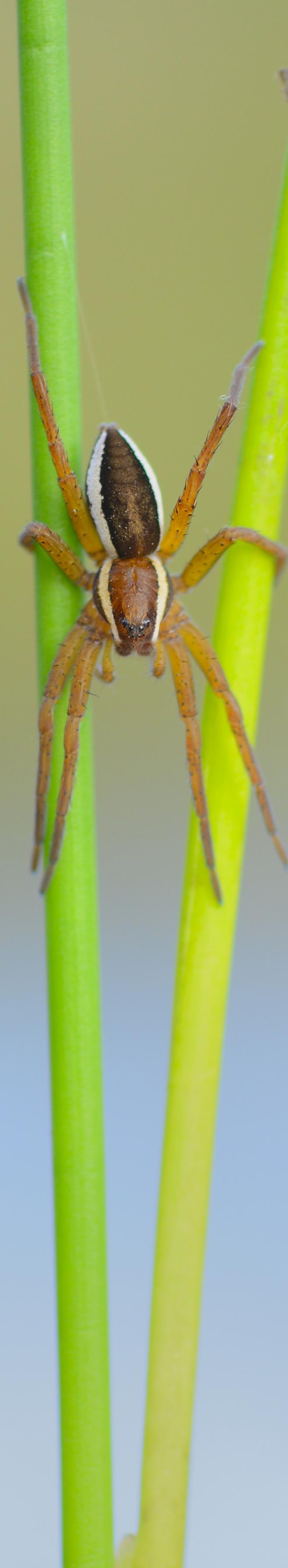 Divergence between 
EU and Wales
First Minister, July 2022: “This Government is committed to upholding EU environmental standards”

Post-Brexit environmental governance gap is already a major concern, with the legislative timetable for addressing this remaining unclear
What targets are needed for a Nature Positive Wales?
Putting Wales on a Path to Nature Recovery (2021)

An overarching new duty on the Welsh Government to achieve a Nature Positive Wales, embedded across all Government activity

A duty to set long-term and interim targets via a framework informed by independent expertise and scientific advice, aligned with the COP15 Global Biodiversity Framework

Secondary legislation establishing a comprehensive plan with appropriate SMART targets (including species abundance, distribution and extinction risk, protected site condition, and habitat quality and extent), subject to regular review and scrutiny

A legal requirement on Ministers to ensure targets are met